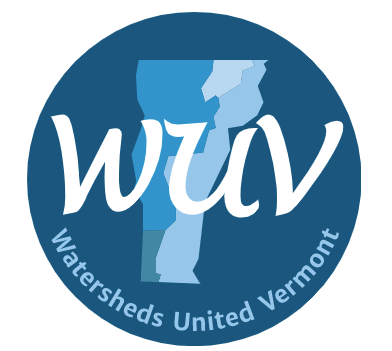 2022-2023WUV Tree Planting Webinar
Introductions
Lyn Munno – Director, Watersheds United Vermont
Christian Pelletier – Grants Administrator, Watersheds United Vermont
Please keep your microphone muted
Questions can be typed in the chat, and we will take a few breaks from the presentation to answer questions in chat and open up the meeting for discussion
Presentation Overview
Goal: 
to present an overview on the funding options for 2022 and 2023 riparian buffer plantings offered by WUV
answer questions regarding WUV’s upcoming DEC Woody Buffer Application
help planting groups create viable plans for planting over next few years
help build planting and monitoring capacity across Vermont
2022 – 2023 WUV’s DEC Woody Buffer Funding
Applications due February 2, 2022 for plantings to be performed in Spring and Fall of 2022
Applications can be found at: https://watershedsunitedvt.org/resources/block-grants
Available plantings funds (for 2022 and 2023): $250,000
No limit to number of plantings or size of plantings that groups can apply for. Each planting site requires its own application
Funding is cost reimbursable, but can be billed at multiple points throughout grant cycle
The primary purpose of the planting must be to establish wooded riparian buffers of sufficient width intercept sediment, nutrients, pesticides, and other materials in surface runoff and reduce nutrient and other pollutants in shallow subsurface water flow
Performance Measures:
 Acres of riparian buffer planted
Linear feet of riparian buffer planted
Woody Buffer Planting Requirements
• Minimum 35-foot buffer
• At least 300 stems per acre
• Native woody species appropriate to site location
• Site location or strategy identified in Tactical Basin Plan or River Corridor Plan
• Planting Plan and DEC 10-Year O&M Agreement (Planting organization can be responsible party for O&M, landowner signature is not required)
Match appreciated but not required (volunteer hours can be used as match)
Woody Buffer Planting Recommendations
Stock from Vermont grown nurseries
3 to 5 foot trees (both this and the above recommendation have been shown to lead to lower mortality)
Wider buffers (50 feet) where appropriate and possible
More stems per acre (400) for certain sites
Woody Buffer Site Eligibility
Site location or strategy identified in Tactical Basin Plan or River Corridor Plan, and planting must have a Watershed Project Database ID
The primary purpose of the planting must be to establish wooded riparian buffers of sufficient width  intercept sediment, nutrients, pesticides, and other materials in surface runoff and reduce nutrient and other pollutants in shallow subsurface water flow (clean water focused plantings)
Planting sites must be high- priority, cost-effective and utilize native vegetation
All plantings must meet eligibility criteria outlined in the Vermont Clean Water Intuitive Program State Fiscal Year 2021 Policy: https://dec.vermont.gov/sites/dec/files/wsm/erp/docs/2021-02-04_FINAL_FY21_CWIPFundingPolicy_signed.pdf
Eligible Woody Buffer Expenses
See CWIP guidelines for extensive list of all ineligible expenses: https://dec.vermont.gov/sites/dec/files/wsm/erp/docs/2021-02-04_FINAL_FY21_CWIPFundingPolicy_signed.pdf (pg. 15 and 16)
Eligible Expenses for Woody Buffer Planting:
Mileage
Trees/shrubs
Planting Crews/staff
Project management
Woody Buffer Milestones and Deliverables
Funding Considerations
Our goal is to fund all high quality plantings that meet the requirements of this funding, however if planting requests are higher than available funds, the following considerations will be used to prioritize plantings:
Distribution of funds across groups and geographic location
Planting capacity
Site description
Likelihood of planting (landowner commitment)
Planting cost/acre
Pre-Planting Process and Deliverables
Review 2022 Woody Buffer Guidelines at https://watershedsunitedvt.org/resources/block-grants for additional details on how grant process will work if your site is funded
Once funded, groups must submit for following pre-planting deliverables and documents:
	1. Signed WUV Grant Agreement 
	2. Proof of Insurance (COI)
	3. Organization W-9
	4. Subcontractor Approval Form – for your organization and anyone you are sub-contracting with for the 	planting (work crews)
	5. Planting Plan
	6. At least 2 pre-planting photos
	7. Signed DEC O&M agreement(s) with minimum 10-year O&M 
	8. Acknowledgment of internal landowner agreement between planting group and landowner
Post-Planting Deliverables
Completed Final Performance Report – new to this round of funding is a report template that includes calculating phosphorus reductions for plantings based on land use and acreage of planting site. New reporting template will be provided to planting groups.
At least 2 post-implementation photos
Planting invoices - Breakdown of costs including trees/shrubs, contractors, staff time with hourly rate, and indirect. Provide receipts/invoices for any expenses 
Final Match Form 430-M (if applicable)
Press Release (if organization is doing multiple plantings, one press release can cover all plantings)
Application Changes for 2022
As part of the this years application, please alert your basin’s river scientist and basin planner to your planting site, we are asking groups to get input from river scientist to make sure the site meets DEC standards
In previous years, WUV has provided a $4,000 per acre goal for spending on plantings. WUV understands that costs from plantings has changed for many groups as planting techniques and methods have changed (especially with Covid-19). We have removed the recommended cost/acre but please clearly indicate costs and rationale in budget section
All reporting expenses should be included under project management (this used to be called program delivery and called out separately in budget) 
This grant rounds allows for a 10% indirect request
We are not longer allocating a block of funding to groups for a collection of plantings, all applications must be site-specific
DEC Woody Buffer Enhancement Planting Funding
New to 2022 is enhancement planting funding, this funding can be used to prioritize and enhance plantings that have been funded wholly or partially with DEC Woody Buffer funds
Available funding: $35,000
Performance Measure: Acres enhanced
DEC Woody Buffer Enhancement Planting Funding
Eligible enhanced survivorship treatment practices include: 
Assessing prior planting projects for condition to prioritize sites for enhanced survivorship treatment, 
Supplemental plantings to restore target stem density of at least 300 stems per acre (as long as loss of density was due to natural and not human-caused influences)
Weeding and vine removal around the immediate vicinity of stems to help new plantings (1-3 years old) get established above vegetative competition. 
Enhanced Survivorship Treatment may only be performed on sites supported in whole or in part with DEC funds and registered within the Clean Water Project Explorer as “River – Planting” project type OR new planting projects funded this year through DEC Woody Buffer funds
How to access Enhancement Planting Funding
2022 Enhancement Planting Funding: 
Sites have to be assessed and prioritized to determine which sites require a replant or weeding/vine removal . If you have previously planted using WUV’s DEC Woody Buffer funding, we will be in contact to provide funding to assess and prioritize plantings to determine where enhancement plantings are required. 
If you receive 2022 Woody Buffer funding, at time of the grant award we will inquire whether you want and have the capacity to receive enhancement funding to perform approved enhancement activities.
If you have a site previously planted with DEC Woody Buffer funds that you have already monitored and assessed and the site requires a replant, please contact WUV to explore a 2022 enhancement replant
2023 Enhancement Planting Funding: 
Sites planted with 2022 Woody Buffer funds will have access to enhancement funds to access and prioritize if additional enhancement funds are required (weeding and/or replant)
Any sites identified with 2022 enhancement plantings funds as requiring additional enhancement will be eligible for additional funds to either replant or perform weed/vine removal
Questions on DEC Woody Buffer Plantings??
2022 plantings application due February 2, 2022!
2023 site specific planting application will be available in October 2022. 
If you have a site that is a good fit for DEC Woody Buffer funding after February 2, we will be accepting application on a rolling basis if funding allows.
DEC Woody Buffer Questions from Webinar
1. Can DEC Woody Buffer funds be used for site prep? Yes, funds can be used for minimal levels of site prep (weeding, plowing planting area, mowing). However the funds can’t be used for extensive site prep (chemically treating a site to clear knotweed). All allowable site prep activities have to happen in the same year as planting (can’t do site prep the year preceding the planting).
Where can you find the DEC clean water initiative funding policy for eligible and non- eligible expenses? https://dec.vermont.gov/sites/dec/files/wsm/erp/docs/2021-02-04_FINAL_FY21_CWIPFundingPolicy_signed.pdf
Will thee be a second round of funding available for Fall 2022 plantings? We encourage groups to apply for Fall 2022 plantings at our February 2 due date, however we realize the changing nature of buffer plantings so we will have our application open on a rolling basis from February to September to apply at any time for a fall 2022 planting.
are RFPs required for hiring crews, etc? This funding requires that groups have and follow an internal procurement policy. WUV does not need to see or approve the policy, we just need to be made aware that one is being followed in the procurement of work crews. Some policies may require an RFP for works crews, other policies may allow direct procurement.
DEC Woody Buffer Questions from Webinar, cont.
will the O&M handbook be out in time for spring O&Ms? WUV does not have any information of the DEC O&M handbook but will be following up with DEC staff to find out any information on this. We will update all interested parties if information/roll out dates are provided to WUV.
Can enhancement funds be used on past ERP grant plantings? Yes (in some cases). The only requirement for plantings to use the enhancement funding is that the sites were supported in whole or in part with DEC funds and registered within the Clean Water Project Explorer as “River – Planting”. So if the past ERP planting is in the project explorer as “River-Planting” it may be eligible for funding.  However, the weeding and vine removal enhancement funds are only available for plantings that are 1-3 years old, so an ERP funded planting may not qualify because too many years have gone by and instead the only eligible activity would be a replant.
Would enclosure fencing or 'pop-off' tubing to protect against deer browse or mice girdling be eligible for either initial funds or enhancement funds if high mortality is found after returning to the site? Possibly, we would have to get details on the activities. Fencing is not likely to be approved as an eligible expense in the initial funds and is not an enhancement allowable expense at this time (we can ask about adding it in the future if it is needed). Tubing at some locations based on site needs would be eligible under the initial funding. These planting plan would have to clearly indicate that these practices would occur and why they are needed for a site.
Would site enhancement include mowing as opposed to weeding? Yes, we would consider this weeding (use of mechanical help is permitted!)
2022 PUR Projet Planting Funds
PUR Projet is a company specialized in the development of agroforestry community projects, and distribution of environmental services, in particular for companies willing to voluntarily participate in planting activities.
PUR Projet funding overview: The purpose of the program is to implement tree planting for watershed health and ecosystem services. WUV has a contract with PUR Projet to subgrant funds to watershed groups and partners to implement tree planting projects with a primary focus on planting agricultural properties
PUR Projet funds can be paired with DEC Woody Buffer and NFWF Funds, these funds can’t be paired with funding sources that use the number of stems planted as the performance metric
Funds must be used on private land with engaged landowners ( agricultural properties are preferred)
2022 Available Stems: 4,285 stems
PUR Projet Planting Requirements
All stems must be planted in Spring and Fall of 2022. WUV cannot provide any funding for trees planted after 2022;
Planting must be on private land
Planting group is responsible for monitoring the sites after one year from planting (2022) and after the 2nd year from planting (2023). Planting group will be responsible for ensuring that the survivorship rate of trees is above 75% and will replant trees if survivorship falls under that number;
Planting group will establish and provide a Planting Plan for each site;
Planting group will sign PUR Projet’s Agreement with farmer/landowner;
Planting group will complete the planting registry for each site (Excel and GIS) and update after each monitoring. The registry includes information on number of trees planted and survival rates, land history, location, planting model, etc. (attached);
Planting group must provide WUV with detailed information on each landowner participants, including history, pictures;
Planting group will provide WUV with at least 2 before and 2 after project photos for each site (more preferred);
Planting group will provide at least 1 testimonial to WUV from a landowner with the benefits of the program;
Planting group will provide WUV with overview of impact of plantings as WUV needs to provide a written report on the progress of the program and its environmental impacts;
Planting group will, where appropriate, encourage the landowner to be have PUR Projet staff for a site visit.
No match requirements
PUR Projet Payment Structure
Funds from PUR Projet will be disbursed to watershed groups  as follows:
$5.00 per tree can be paid after initial invoice for planting.
$1.375 per tree after planting season is complete, and after receiving the planting registry, GPS files, pictures, and the planting report. This can be twice per year – after the spring and fall planting seasons.
$.375 per tree after 2-year monitoring report is submitted. WUV has developed a monitoring program for watershed groups that utilizes transect sampling to accurately and efficiently monitor planted areas.
Total: $6.75 per stem (this represents planting cost not just the cost of the stem)
PUR Projet Next Steps
If you are interested in utilizing PUR Projet stems in 2022 contact WUV before February 4, 2022  so we can include you in the stem allocation discussion. 
PUR Projet funding is a non-competitive process, if you have a planting that meets the PUR Projet requirements (willing land-owner, ability to monitor for 2-years, developed planting plan, etc.) you will be considered for stem allocation 
 WUV does not have an estimate for 2023 PUR Projet stems, we will know approximate stem counts for 2023 by Fall of 2022
Questions of 2022 PUR Projet Funds??
Contact WUV ASAP!
PUR Projet Questions from Webinar
What is the buffer width requirements for PUR Projet? The PUR Projet funding focuses on the number of stems planted and the climate change mitigation based on each stem planted. Because of this, there is no required buffer width (as there is for DEC plantings). This give the PUR Projet funding the ability to work for planting sites that may have unique circumstances where 35 feet may not be achievable at all areas. With this being said, WUV recommend 35 -50 foot buffers with PUR projet funding and will review planting plans to make sure buffer planting best practices are being followed.
Can you provide more detail on the statement “PUR Projet funds can be paired with DEC Woody Buffer and NFWF Funds, these funds can’t be paired with funding sources that use the number of stems planted as the performance metric”? PUR Projet uses total stems as the performance metric for the grant, therefore the funds can’t be used with a funding sources that also uses stems planted as the main performance metric. DEC woody buffer funds use acres planted and linear feet planted so tat funding source can be paired with PUR Projet (but remember although they can be paired together the DEC funds can’t be used as match!)
National Fish and Wildlife Foundation (NFWF): Implement and Enhance Streamside Forests to Improve Riparian Habitat Funding
Funding Overview: Funds to restore and manage forested riparian buffers in targeted high priority areas for eastern brook trout to improve and sustain habitat quality over time. Project will protect and restore healthy forests and rivers that provide important habitat for freshwater mussels and fish, native turtles and birds, and pollinators
Available Funding: $85,000 for 2022, 2023, and 2024
These funds are held by the Natural Resource Conservation District, WUV and NRCD are partnering to distribute the funds (total grant is $200,000, WUV’s portion to grant out is $85,000)
Match Requirement: 1 to 1 match requirement on funds 
PUR Projet funds can be used as match, however at this time DEC Woody Buffer funds cannot
Grant focuses on using enhancement techniques to improve survivability of plantings over time and funds can be used for that purpose (monitoring, weeding, replanting)
NFWF Next Steps
NFWF funds differ from PUR Projet and DEC Woody Buffer funds in that there priority is to restore healthy forests and rivers that provide important habitat for freshwater mussels and fish (especially eastern brook trout), native turtles and birds, and pollinators as opposed to clean water as opposed to nutrient and sediment reduction.
If you have sites that you think could fit into the habitat and wildlife focused buffer, please contact WUV to discuss utilizing this funding.
This is a new funding source for WUV that will be primarily rolled out in 2023 but please be in contact if you have a site in 2022 that would benefit from the use of these funds
Information and details on this funding source are currently not available on WUV’s website, links and additional information will be provided soon. We will send out updates when material is available.
Creating Sustainable Planting and Monitoring Programs
WUV’s goal is to help create robust planting programs across the state, here are a few way we can offer support:
Interested in adopting PUR Projet monitoring on non-PUR Projet sites, contact Christian to learn about transect sampling method.
WUV has a template planting plan that can be used to guide developing a planting, contact WUV for the template and help in developing a planting plan
We are happy to meet with you to discuss how to best pair the funding sources discussed, contact us for suggestions on how to best leverage funds 

Please give us any suggestions on how WUV can help you to build capacity??
Other non-WUV buffer planting funding sources:
Will Eldridge of Vermont Department of Fish and Wildlife shared details on the watershed grants program that can be used for plantings, below is the link to find details:
	https://dec.vermont.gov/water-investment/cwi/grants/co-opportunities#Watershed
Quick highlights of funding include:
	-funds can be used as match
	- can fund up to $10,000 for on the ground implementation projects (which is the category 	a buffer planting would fall under)
	-Applications due Feb 11, 2022
Questions
Please feel free to ask any questions or email questions to:
Lyn at watershedsunited@gmail.com
Christian at Christian@whiteriverpartnership.org

Reminder:
2022 Riparian Forest Restoration Practitioners’ Meeting
When: March 30 & 31
What: Over the course of two days, we will discuss a range of topics related to riparian forest restoration in the Lake Champlain Basin (though folks working outside the basin are VERY welcome! Much of the content will be broadly applicable). Proposed topics include herbaceous invasive management, EAB response, the role of mycorrhizae in restoration, in-stream restoration work, and more. A detailed schedule and agenda will be available by late February/early March. Registered meeting attendees will receive updates by email, and anyone can find the most recent meeting news and updates at https://www.uvm.edu/seagrant/watershed-forestry-partnership/lake-champlain-basin-riparian-restoration-contact-database.
Register: https://docs.google.com/forms/d/e/1FAIpQLSf3xg4Rli6XBd8VeNXC2XiQ4R6ucBP3f22fj86rLdZR0amowQ/viewform
Important Links
WUV block grant site: https://watershedsunitedvt.org/resources/block-grants
This link will have the guidance information and application for the DEC Woody Buffer block grant
(Please contact WUV directly for additional information on PUR Projet and NFWF funding)
CWIP 2021 Funding Policy: https://dec.vermont.gov/sites/dec/files/wsm/erp/docs/2021-02-04_FINAL_FY21_CWIPFundingPolicy_signed.pdf